CLIMA SOCIAL FAMILIAR Y AUTOESTIMA EN JÓVENES CON NECESIDADES EDUCATIVAS ESPECIALES VISUALES
KATHERYN MIRLEY NATALY GAMARRA AZABACHE 
                                 LIC. PSICOLOGÍA
TRUJILLO – PERÚ
2012
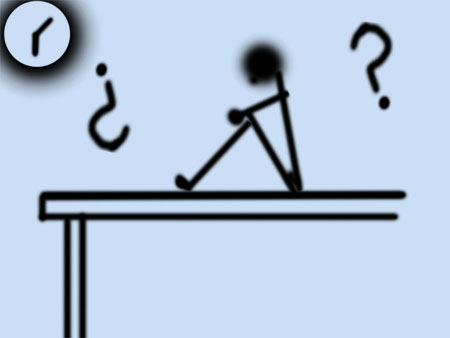 FORMULACIÓN DEL PROBLEMA
¿Cuál es la relación entre el clima social familiar y la autoestima en los jóvenes con Necesidades Educativas Especiales Visuales en el  CEBE. “Tulio Herrera León” de la ciudad de Trujillo?
OBJETIVOS
GENERAL:
Conocer las relaciones entre Clima Social Familiar y la Autoestima  en  los  jóvenes  con Necesidades Educativas Especiales Visuales en el CEBE Tulio Herrera León de la ciudad de Trujillo.
OBJETIVOS
ESPECÍFICOS:
Establecer el nivel predominante en las dimensiones del Clima Social Familiar en los jóvenes con Necesidades Educativas Especiales Visuales del CEBE Tulio Herrera León de la ciudad de Trujillo.
Establecer  la relación entre la dimensión de Relaciones y sus  subescalas (de Cohesión, Expresividad y Conflicto) del Clima Social Familiar  con la Autoestima Total y sus subtests (Si mismo general, Social pares, Hogar Padres y Universidad) en jóvenes con Necesidades Educativas Especiales Visuales del CEBE Tulio Herrera León de la ciudad de Trujillo.
Describir los niveles de la Autoestima Total y  de sus subtests (de Si mismo general, Social pares, Hogar Padres y Universidad) en los jóvenes con Necesidades Educativas Especiales Visuales del CEBE Tulio Herrera León de la ciudad de Trujillo.
OBJETIVOS
ESPECÍFICOS:
Establecer  la relación entre la dimensión de  Desarrollo y sus subescalas (de Autonomía, Actuación, Intelectual-Cultural, Social-Recreativo y Moralidad-Religiosidad) con la Autoestima Total y sus subtests (de Si mismo general, Social pares, Hogar Padres y Universidad) en jóvenes con Necesidades Educativas Especiales Visuales del CEBE Tulio Herrera León de la ciudad de Trujillo.
Establecer  la relación entre la dimensión de Estabilidad y sus subescalas (de Organización y Control) con la Autoestima Total y sus subtests (de Si mismo general, Social pares, Hogar Padres y Universidad) en jóvenes con Necesidades Educativas Especiales Visuales del CEBE Tulio Herrera León de la ciudad de Trujillo.
HIPÓTESIS DE INVESTIGACIÓN:
HIPÓTESIS GENERAL:
El Clima Social Familiar se relaciona con  la Autoestima total en jóvenes con Necesidades Educativas Especiales Visuales del CEBE Tulio Herrera León de la ciudad de Trujillo.
HIPÓTESIS DE INVESTIGACIÓN:
HIPÓTESIS ESPECÍFICAS:
La dimensión de Relaciones y sus subescalas  (cohesión, expresividad y conflicto) del Clima Social Familiar  se relacionan con la Autoestima total y sus subtests (Si mismo general, Social pares, Hogar padre y Universidad)  en jóvenes  con Necesidades Educativas Especiales Visuales del CEBE Tulio Herrera León de la ciudad de Trujillo.
Las dimensiones de Desarrollo y sus subescalas (Autonomía, Actuación, Intelectual-Cultural, Social-Recreativo y Moralidad-Religiosidad) del Clima Social Familiar se relacionan con Autoestima total y sus subtests (Si mismo general, Social pares, Hogar padre y Universidad)  en jóvenes con Necesidades Educativas Especiales Visuales del CEBE Tulio Herrera León de la ciudad de Trujillo.
HIPÓTESIS DE INVESTIGACIÓN:
HIPÓTESIS ESPECÍFICAS:
Las dimensiones de  Estabilidad y sus subescalas  (Organización y Control) del Clima Social Familiar  se relacionan con la Autoestima total y sus subtests (Si mismo general, Social pares, Hogar padre y Universidad)  en jóvenes con Necesidades Educativas Especiales Visuales del CEBE Tulio Herrera León de la ciudad de Trujillo.
POBLACIÓN
La población está dada por jóvenes con Necesidades Educativas Especiales Visuales, cuyas edades oscilan entre 18 a 25 años pertenecientes al CEBE Tulio Herrera León, los cuales  constituyen un total de 32 alumnos.
MUESTRA
Muestreo No probabilístico: En este tipo de muestreo el proceso de selección es subjetivo ya que depende de la voluntad y criterio del investigador. El muestreo no probabilístico engloba los siguientes subtipos, según la clasificación de CICADE (2004 s.p.).

Muestreo de tipo intencional: La  selección de la muestra se da en base a una opinión o intención particular del investigador y por lo tanto la evaluación de la representatividad es subjetiva.(Sánchez & Reyes  2006 p. 100)
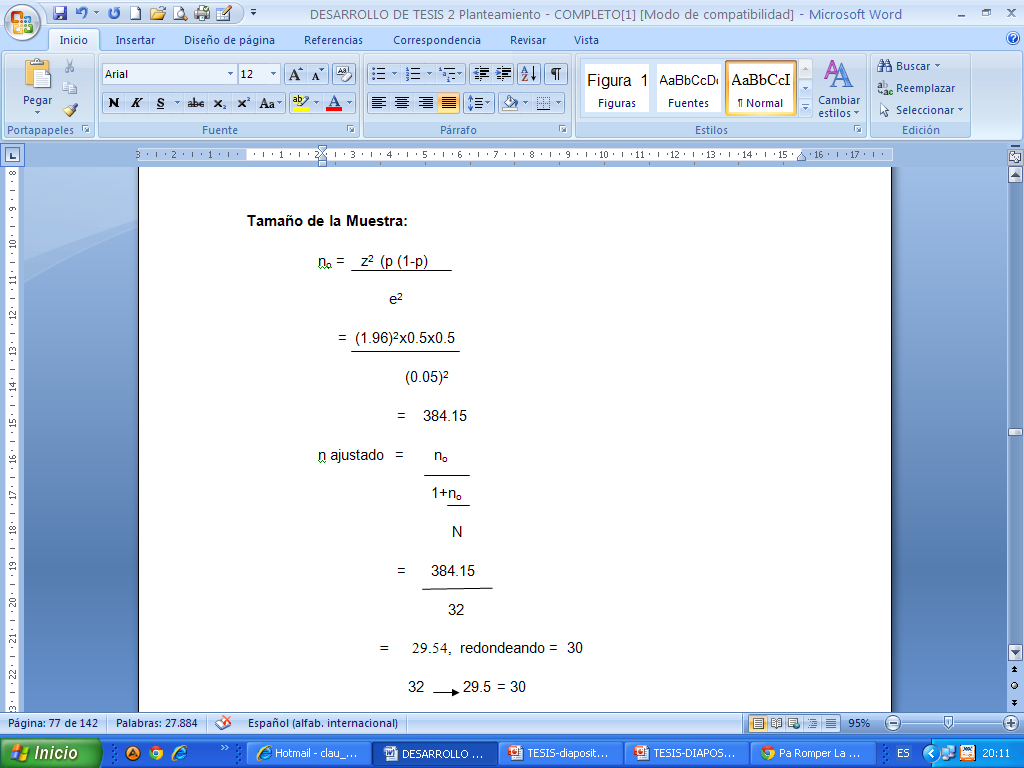 MUESTRA
TIPO DE INVESTIGACIÓN
La presente investigación es de carácter Sustantiva. Este tipo de investigación se orienta a describir, explicar, predecir o retroceder la realidad, con se va en la búsqueda de los principios y leyes generales que permite organizar una teoría científica. (Sánchez & Reyes, 2006, p.84)
DISEÑO DE INVESTIGACIÓN
El diseño de la investigación a utilizar en el presente trabajo es Descriptivo correlacional, orientado a la determinación del grado de relación existente entre dos variables o más de interés de una misma muestra de participantes o el grado de relación existente entre dos fenómenos o eventos.  (Sánchez & Reyes, 2006, p.97)
El diagrama que ilustra el diseño de investigación mencionado es el siguiente:
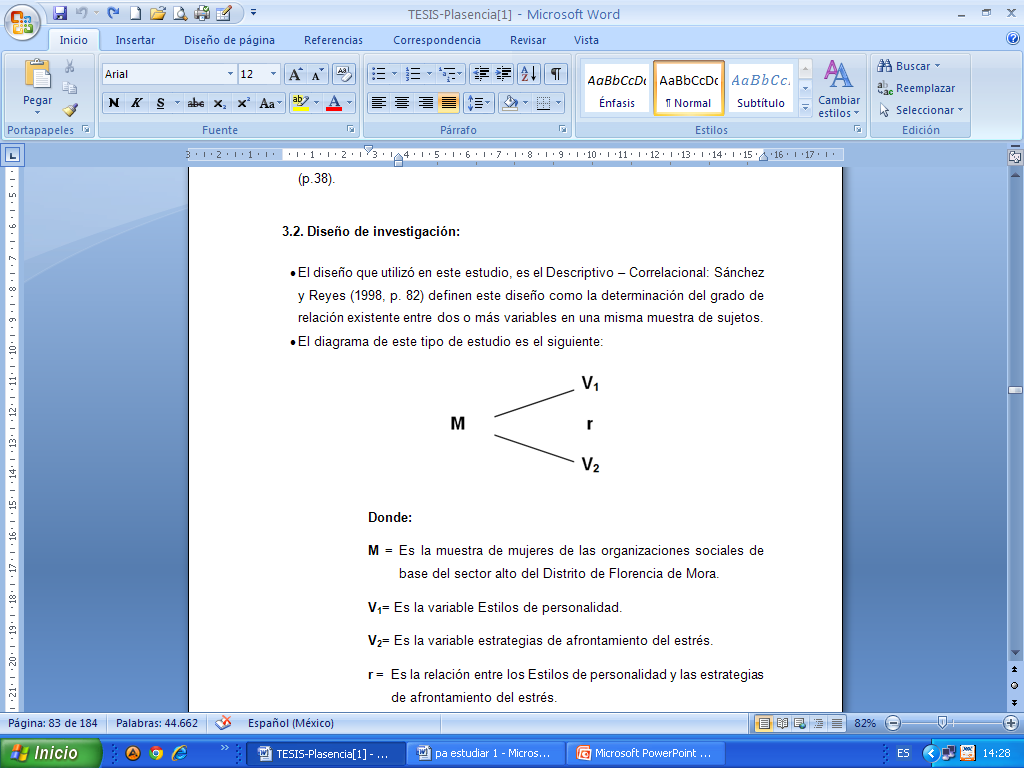 Donde:
M=  Muestra de los jóvenes con necesidades educativas especiales   
 Visuales del CEBE Tulio Herrera León de la ciudad de Trujillo.
V1= Medición de la variable de Clima Social Familiar
V2= Medición de la variable de Inventario de Autoestima.
r  =  Relación  entre el Clima Social Familiar y la Autoestima
VARIABLES E INDICADORES DE ESTUDIO
V1: Clima Social Familiar
Indicadores:
Relaciones   (RR):   Cohesión
                               Expresividad
                               Conflictos

Desarrollo   (DS):   Autonomía
                               Actuación
                               Intelectual – Cultural 
                               Moralidad – Religioso.

Estabilidad  (ES): Organización, y Control.
VARIABLES E INDICADORES DE ESTUDIO
V2: Autoestima
Indicadores: 

Si mismo
Social – pares
Hogar – padres
Universidad
V3: Control
Indicadores:   Edad: 18 -25 años
                       Sexo: Masculino y Femenino
	            Tipo de Discapacidad: Visual.
INSTRUMENTOS:
DESCRIPCIÓN DE RESULTADOS
Distribución de Frecuencias en Jóvenes con Necesidades Educativas Especiales Visuales según Niveles de las Dimensiones del Clima Social Familiar
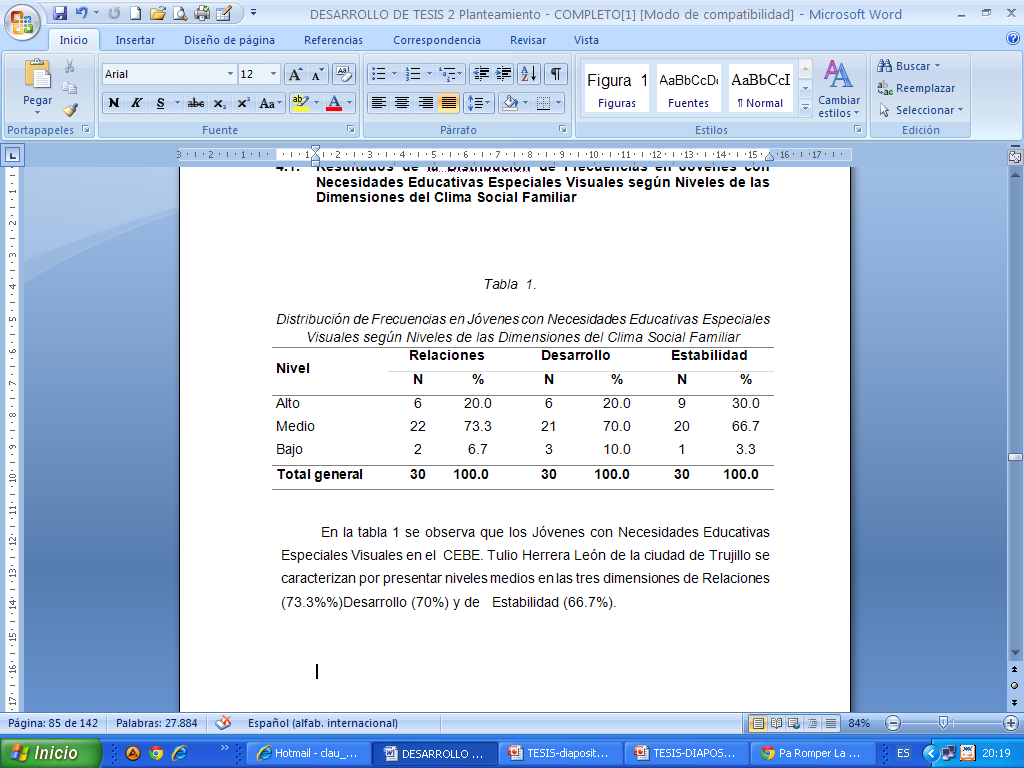 Distribución de Frecuencias en Jóvenes con Necesidades Educativas Especiales Visuales según Niveles de Autoestima
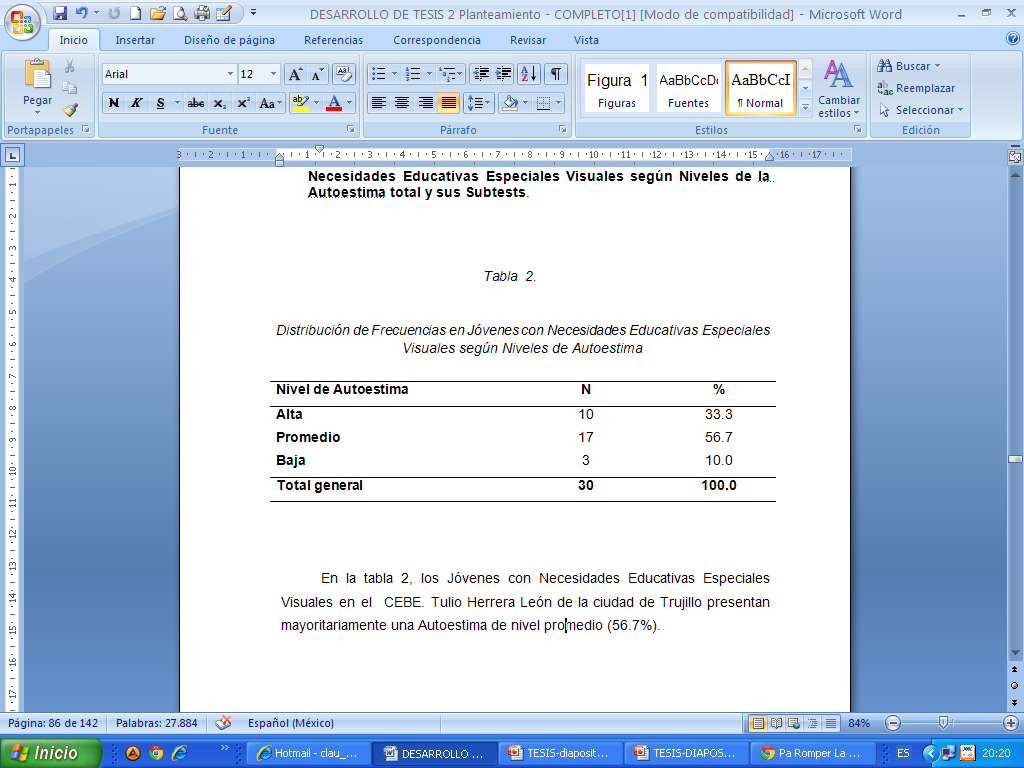 DESCRIPCIÓN DE RESULTADOS
Distribución de Frecuencias en Jóvenes con Necesidades Educativas Especiales Visuales según Niveles de las Dimensiones del Clima Social Familiar
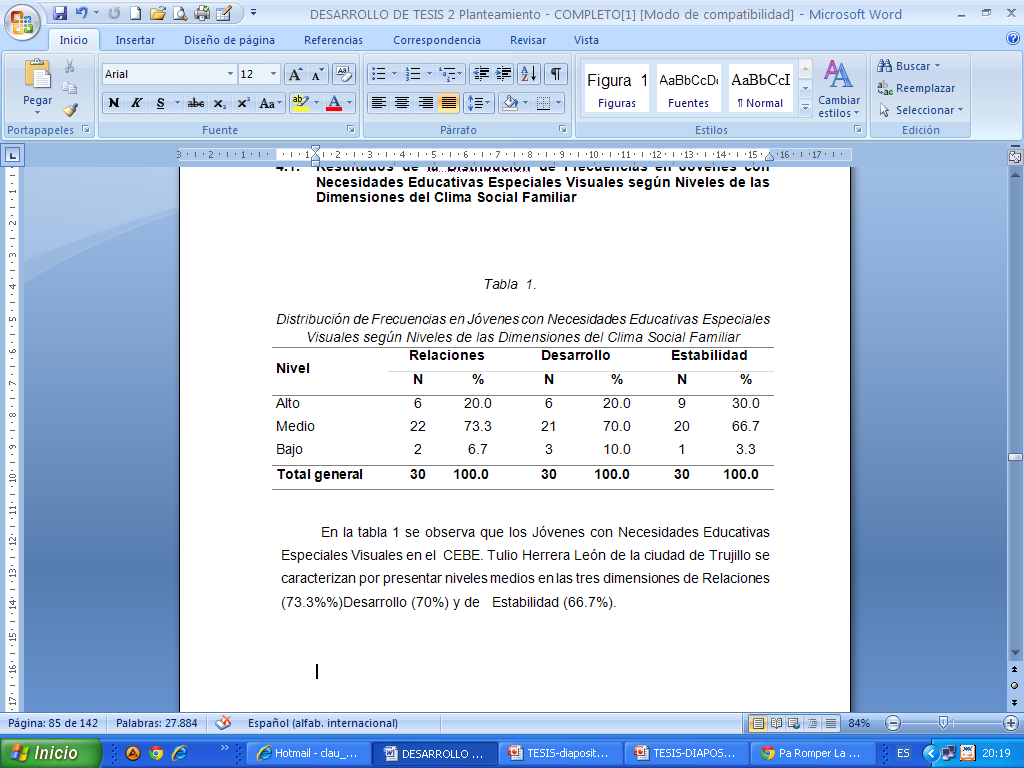 DESCRIPCIÓN DE RESULTADOS
Distribución de Frecuencias en Jóvenes con Necesidades Educativas Especiales Visuales según Niveles de las Dimensiones del Clima Social Familiar
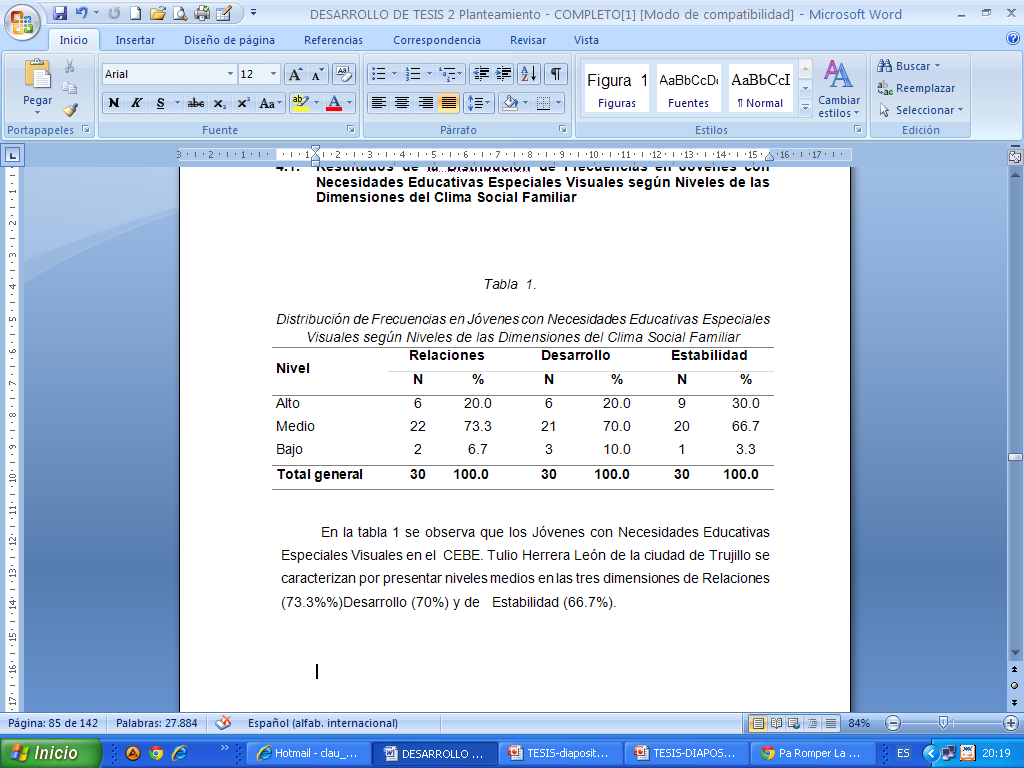 DESCRIPCIÓN DE RESULTADOS
Distribución de Frecuencias en Jóvenes con Necesidades Educativas Especiales Visuales según Niveles de las Dimensiones del Clima Social Familiar
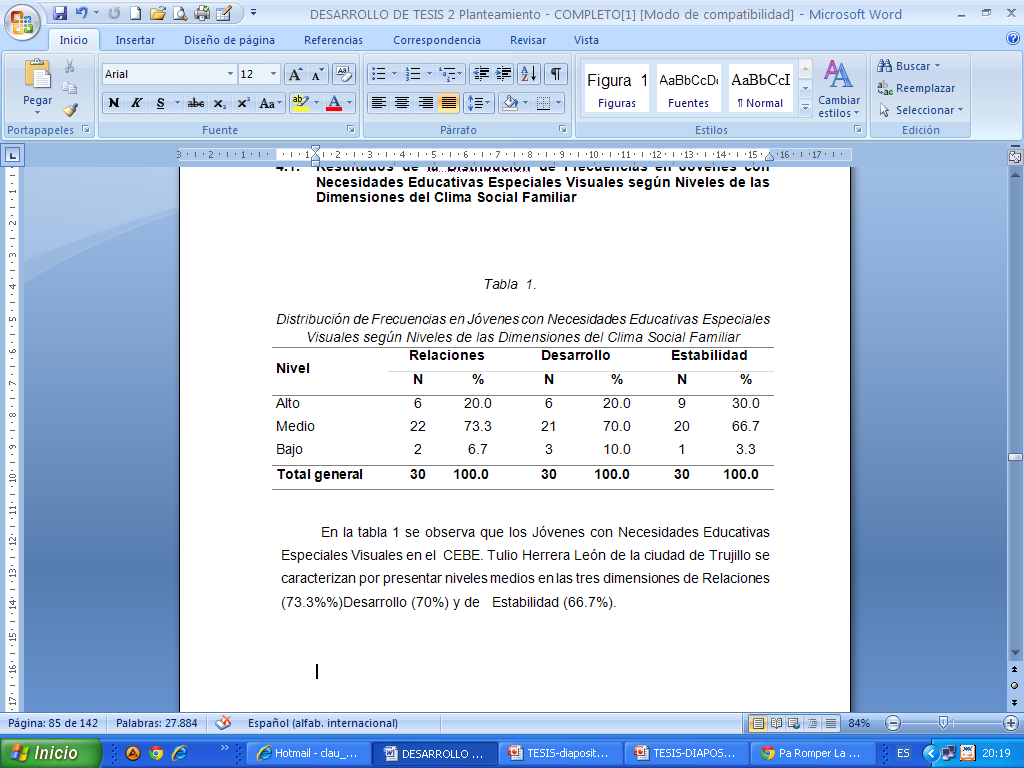 DESCRIPCIÓN DE RESULTADOS
Distribución de Frecuencias en Jóvenes con Necesidades Educativas Especiales Visuales según Niveles de los Subtests de Autoestima
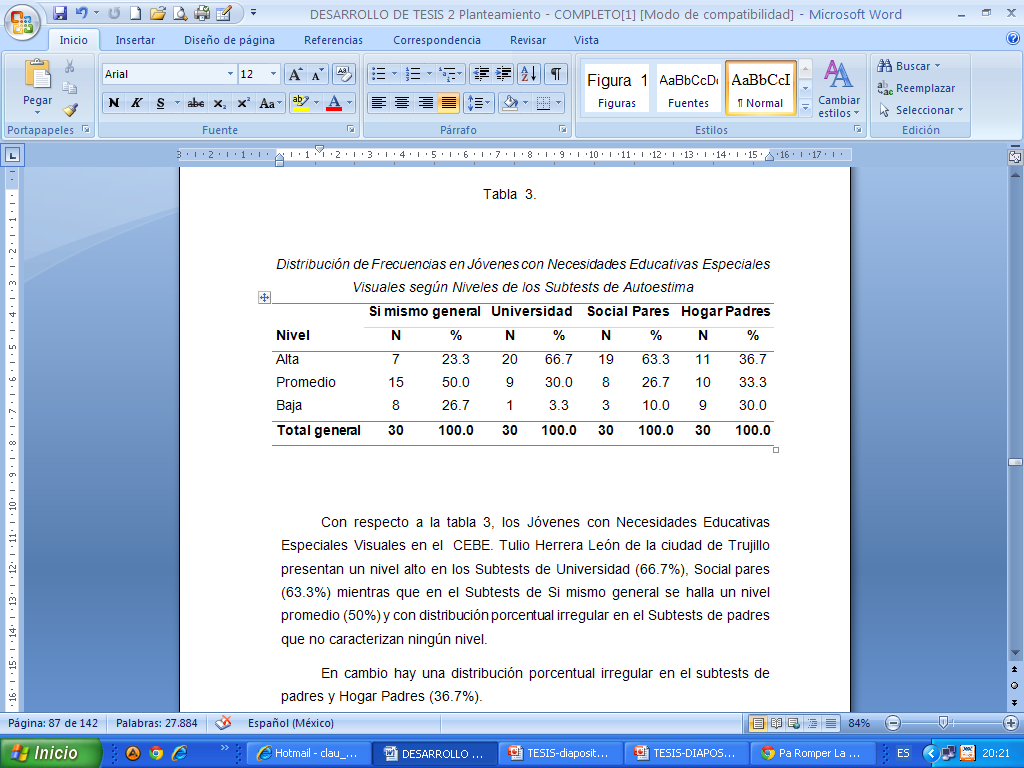 DESCRIPCIÓN DE RESULTADOS
Prueba de Normalidad de Kolmogorov-Smirnov de las Dimensiones y Subescalas del Clima Social Familiar
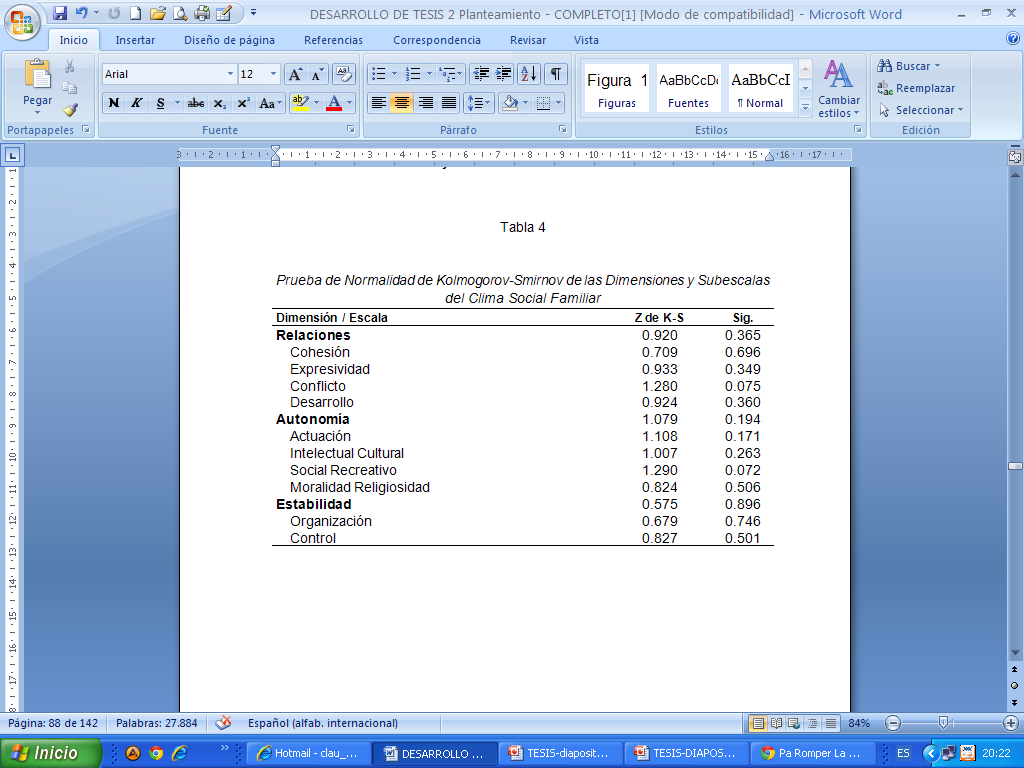 DESCRIPCIÓN DE RESULTADOS
Prueba de Normalidad de Kolmogorov-Smirnov de las Áreas de la Autoestima
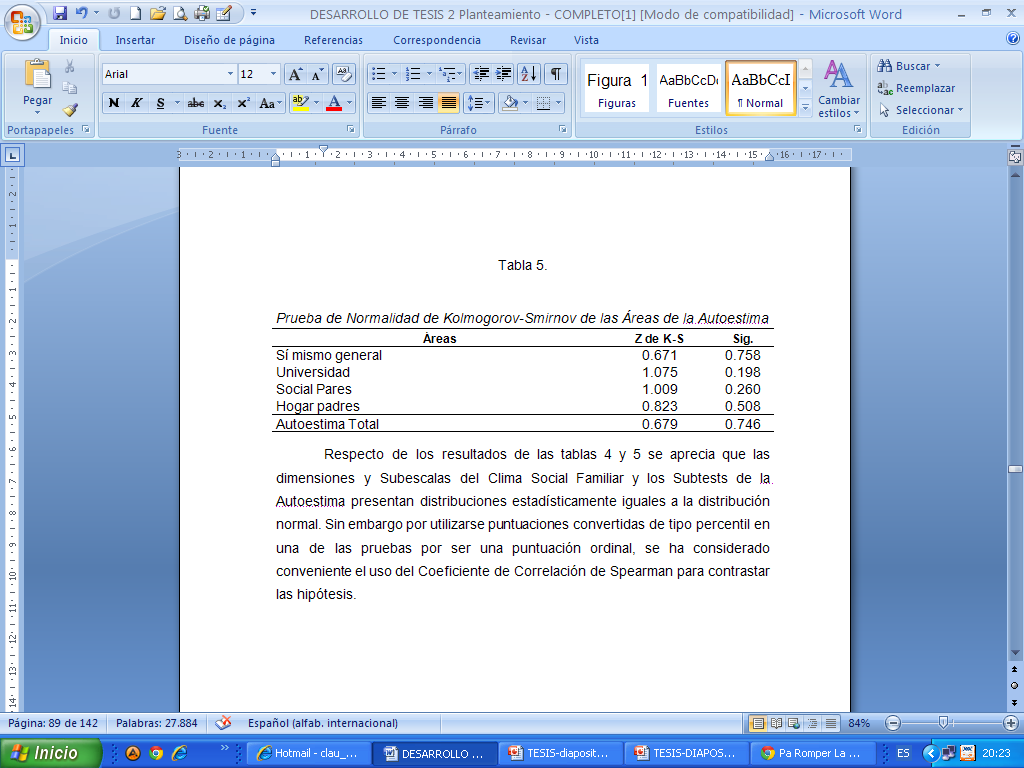 Respecto de los resultados de las tablas 4 y 5 se aprecia que las dimensiones y Subescalas del Clima Social Familiar y los Subtests de la Autoestima presentan distribuciones estadísticamente iguales a la distribución normal. Sin embargo por utilizarse puntuaciones convertidas de tipo percentil en una de las pruebas por ser una puntuación ordinal, se ha considerado conveniente el uso del Coeficiente de Correlación de Spearman para contrastar las hipótesis.
DESCRIPCIÓN DE RESULTADOS
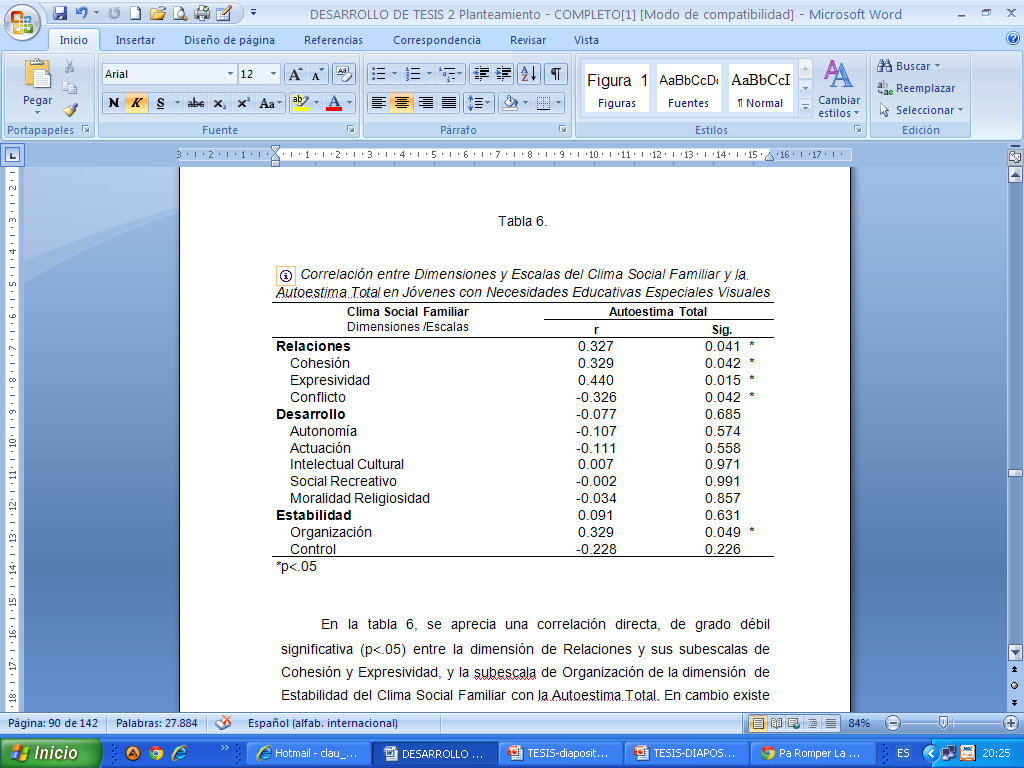 DESCRIPCIÓN DE RESULTADOS
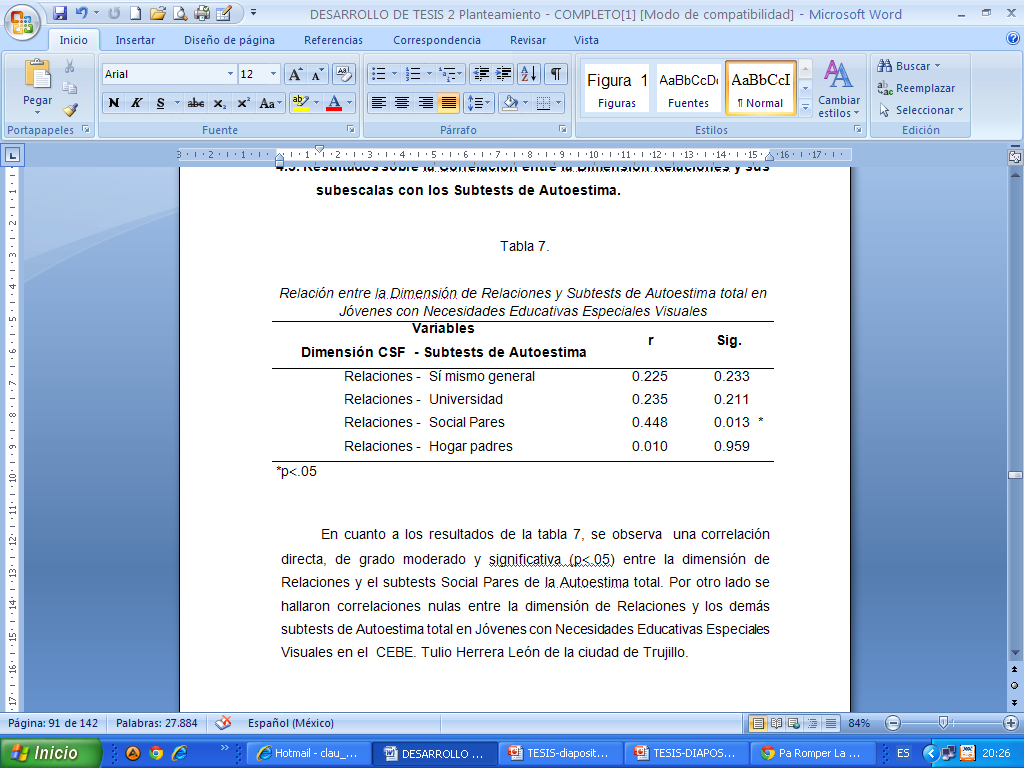 DESCRIPCIÓN DE RESULTADOS
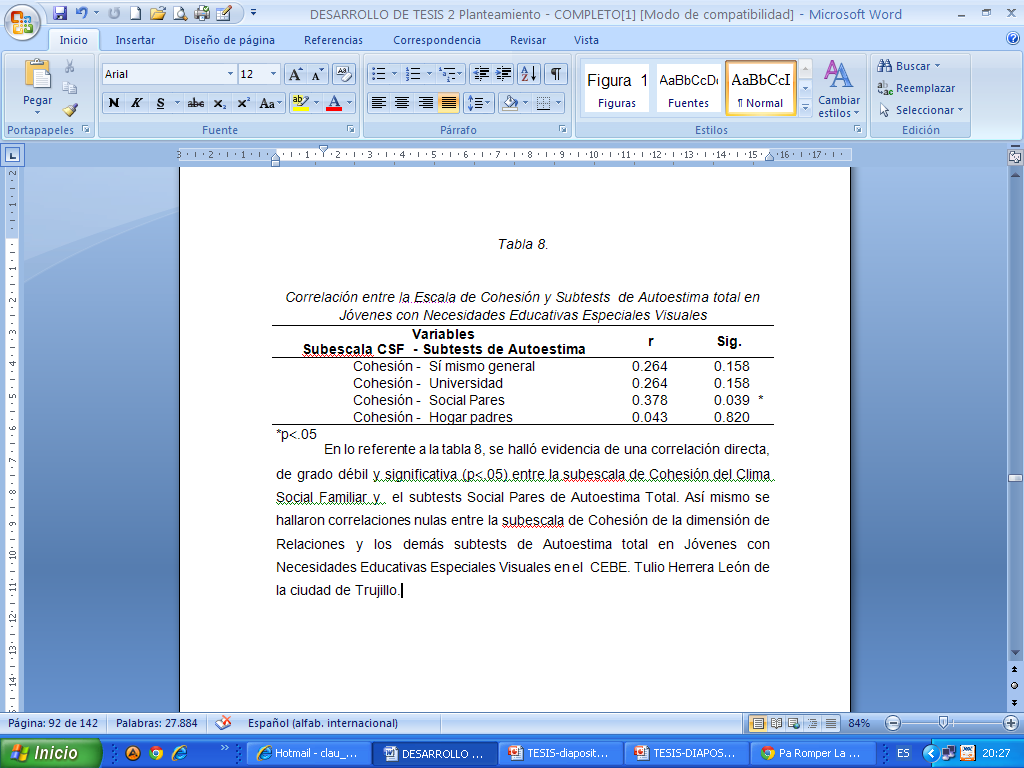 DESCRIPCIÓN DE RESULTADOS
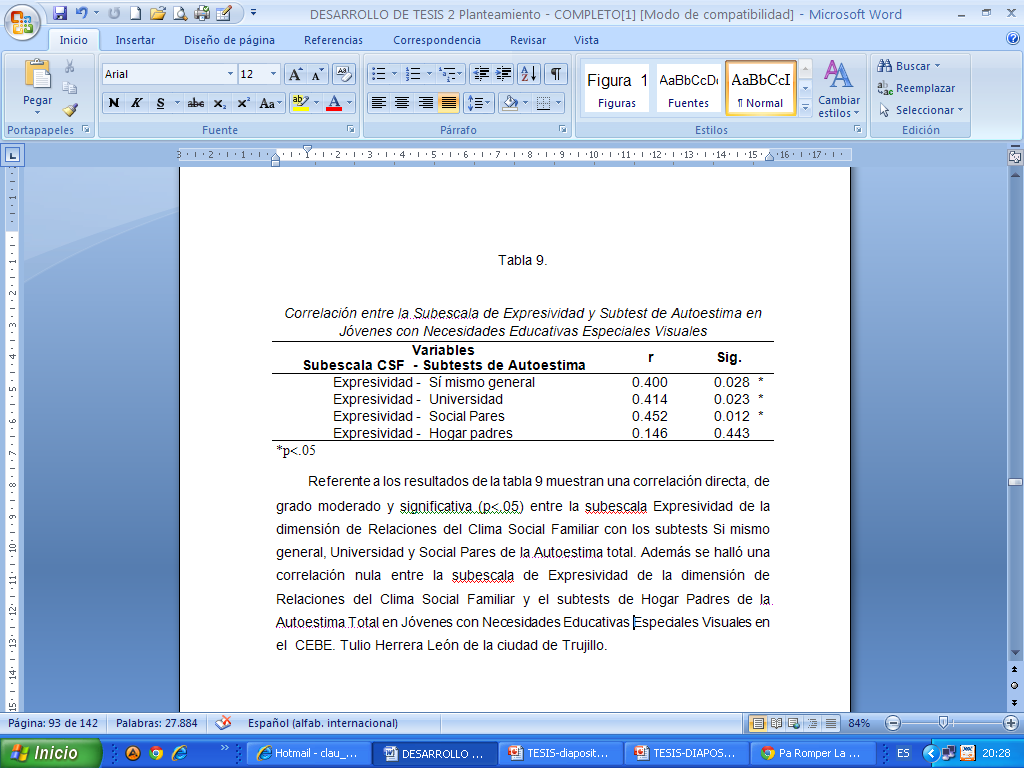 DESCRIPCIÓN DE RESULTADOS
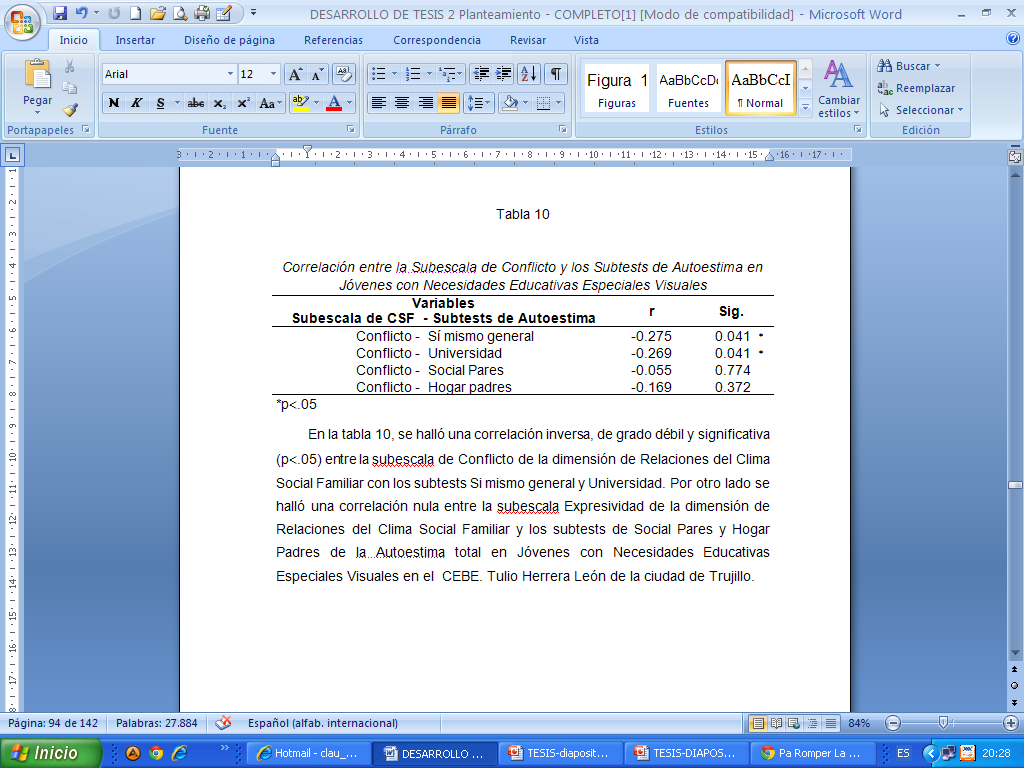 DESCRIPCIÓN DE RESULTADOS
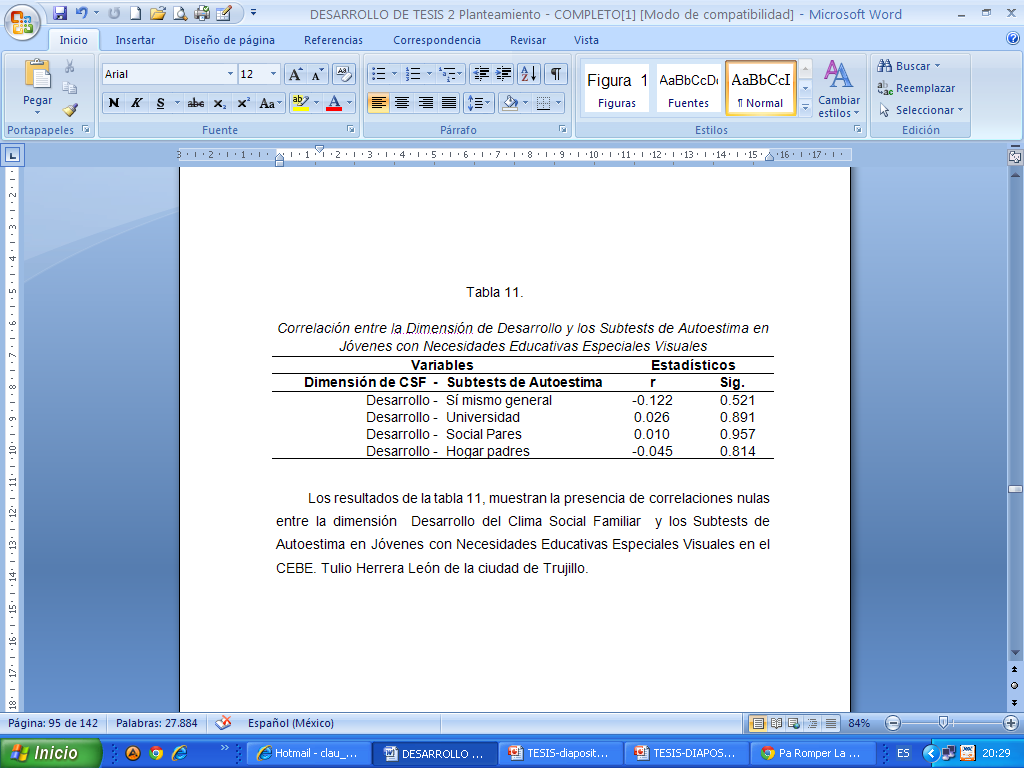 DESCRIPCIÓN DE RESULTADOS
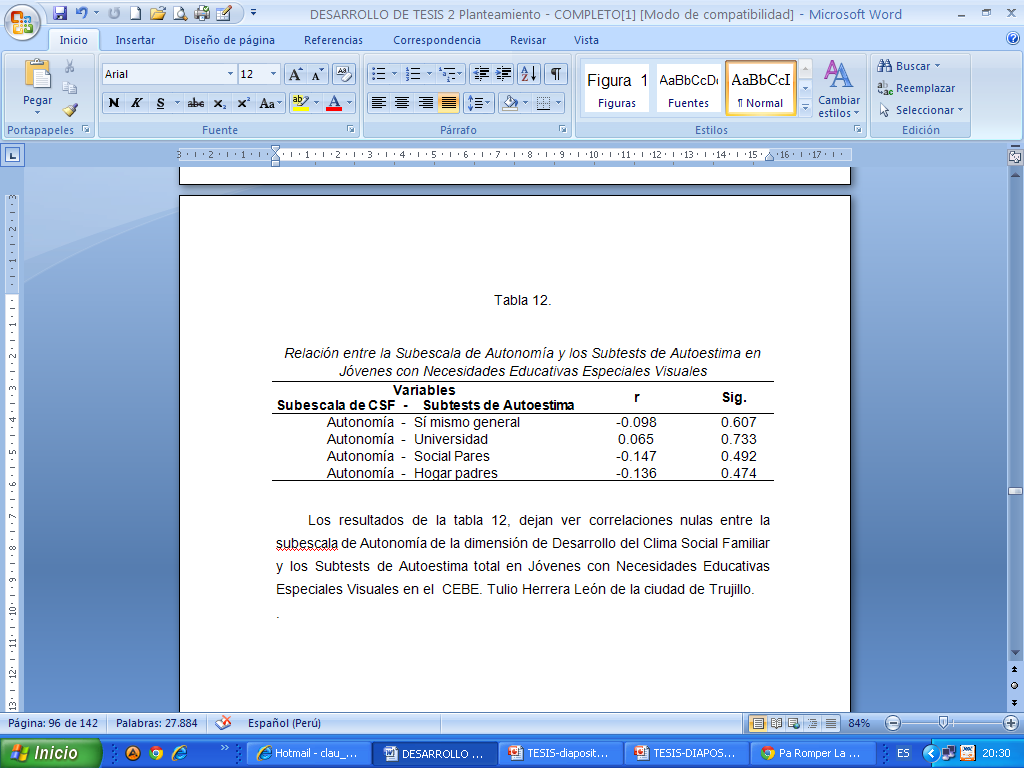 DESCRIPCIÓN DE RESULTADOS
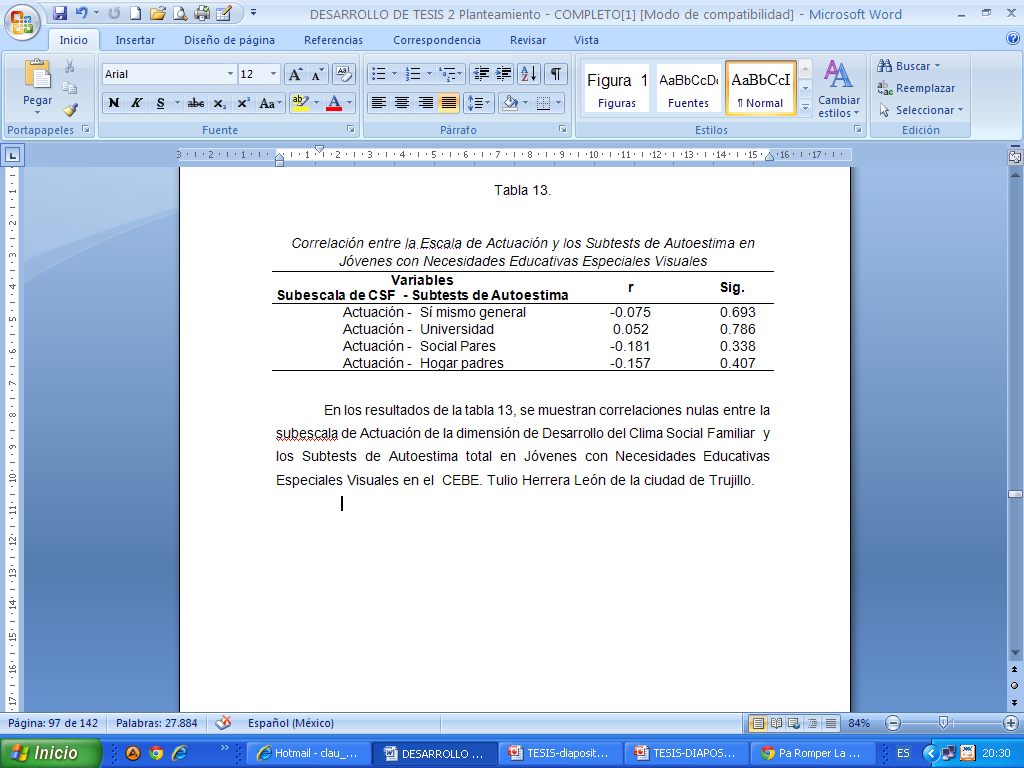 DESCRIPCIÓN DE RESULTADOS
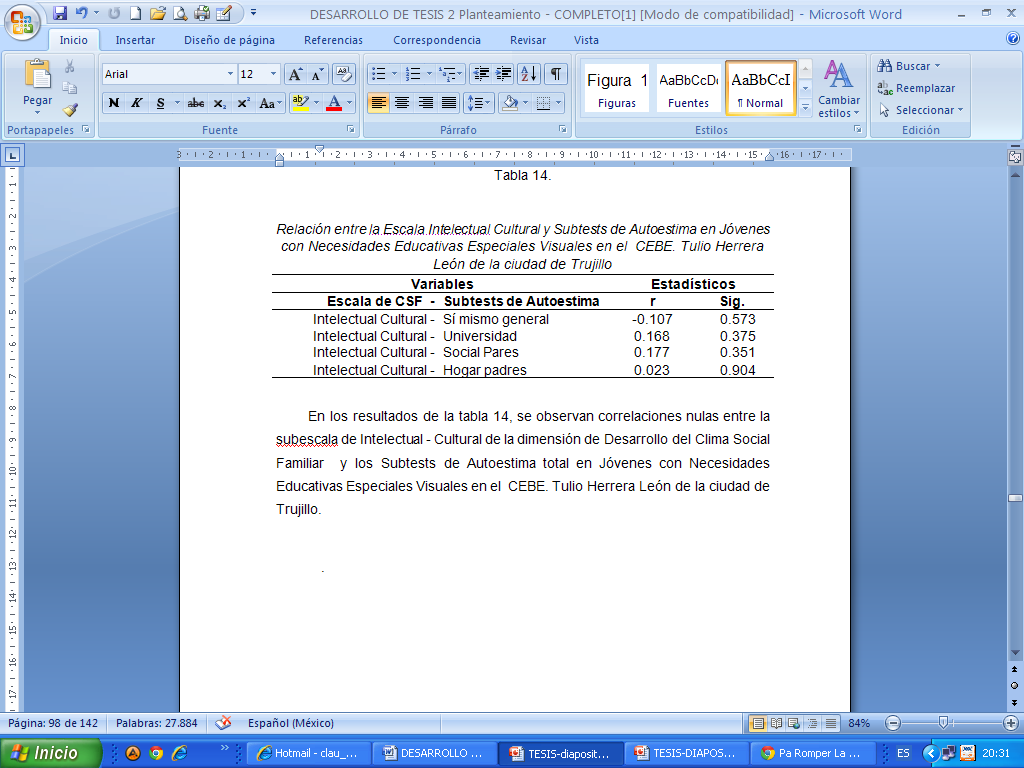 DESCRIPCIÓN DE RESULTADOS
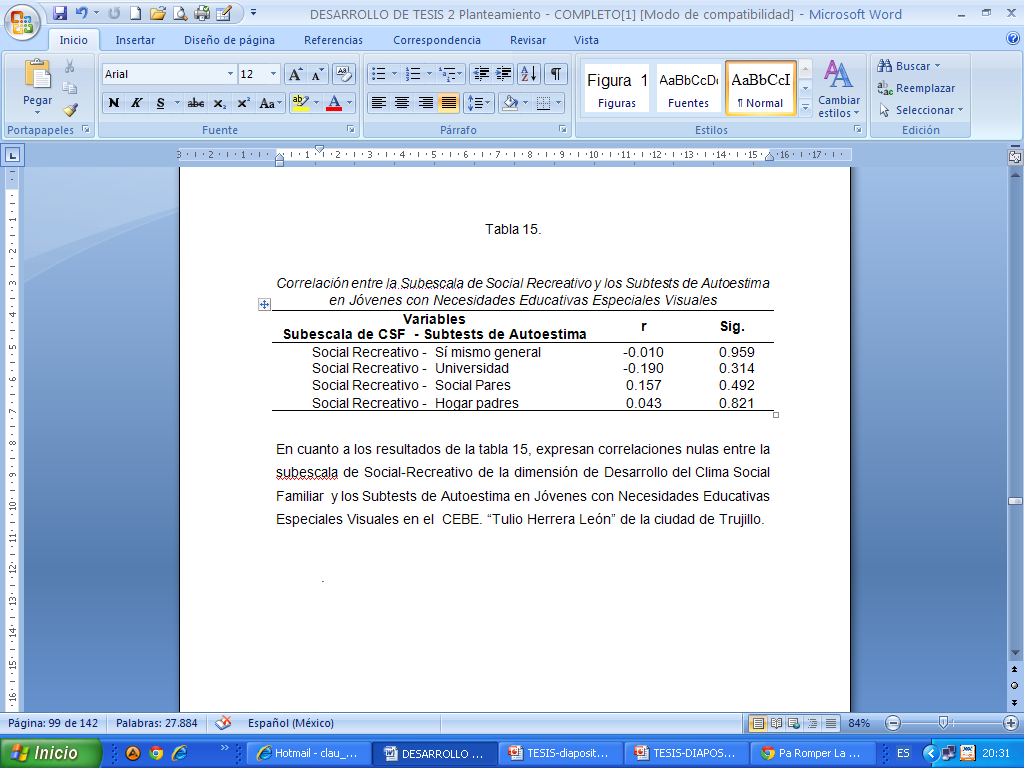 DESCRIPCIÓN DE RESULTADOS
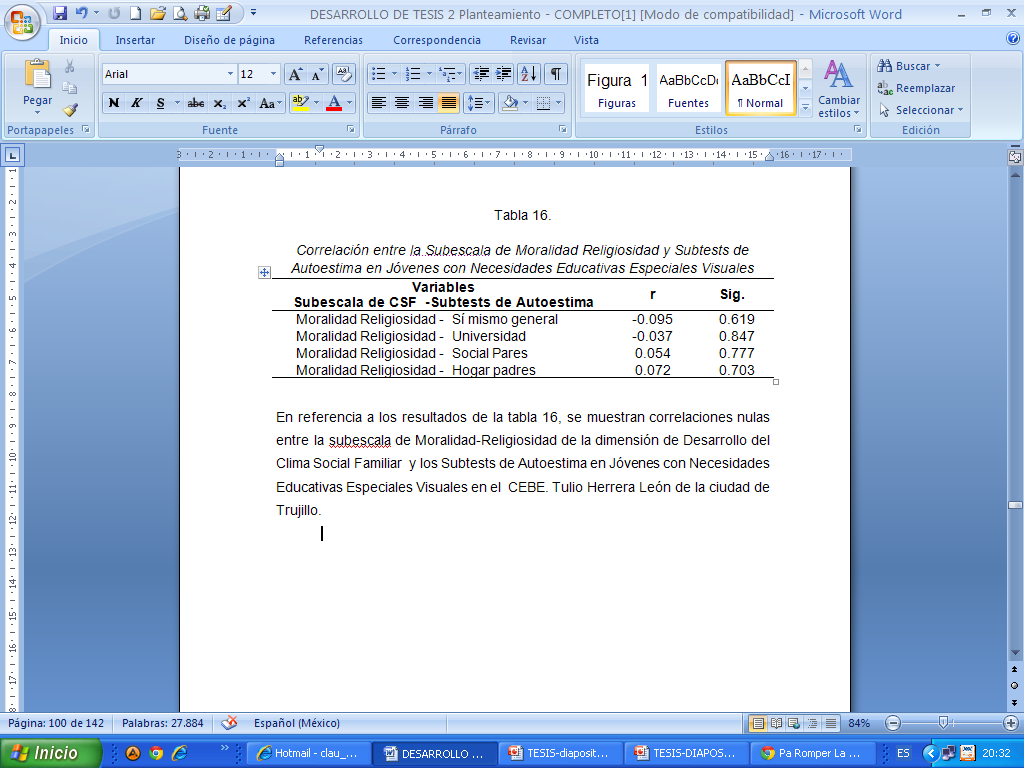 DESCRIPCIÓN DE RESULTADOS
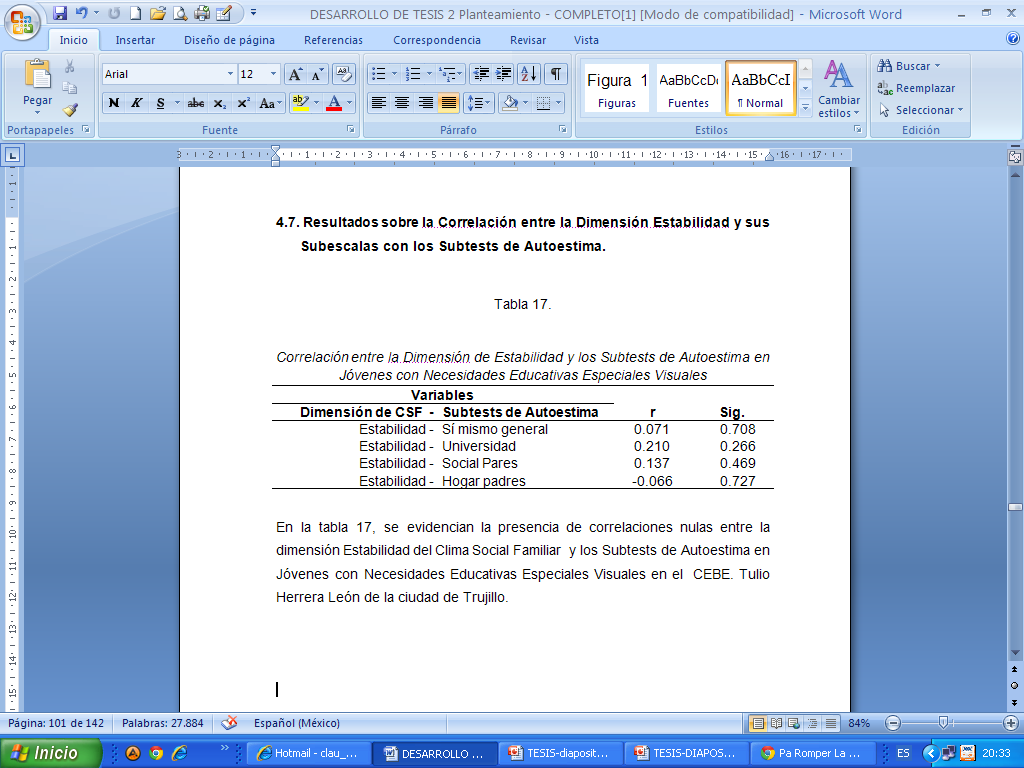 DESCRIPCIÓN DE RESULTADOS
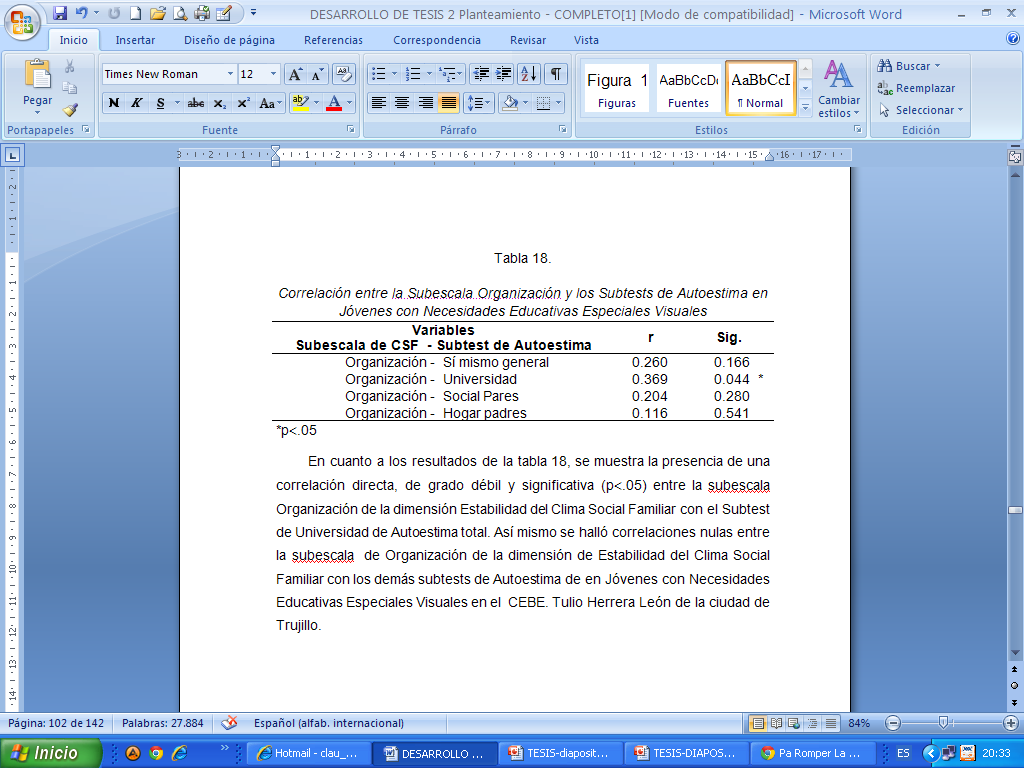 DESCRIPCIÓN DE RESULTADOS
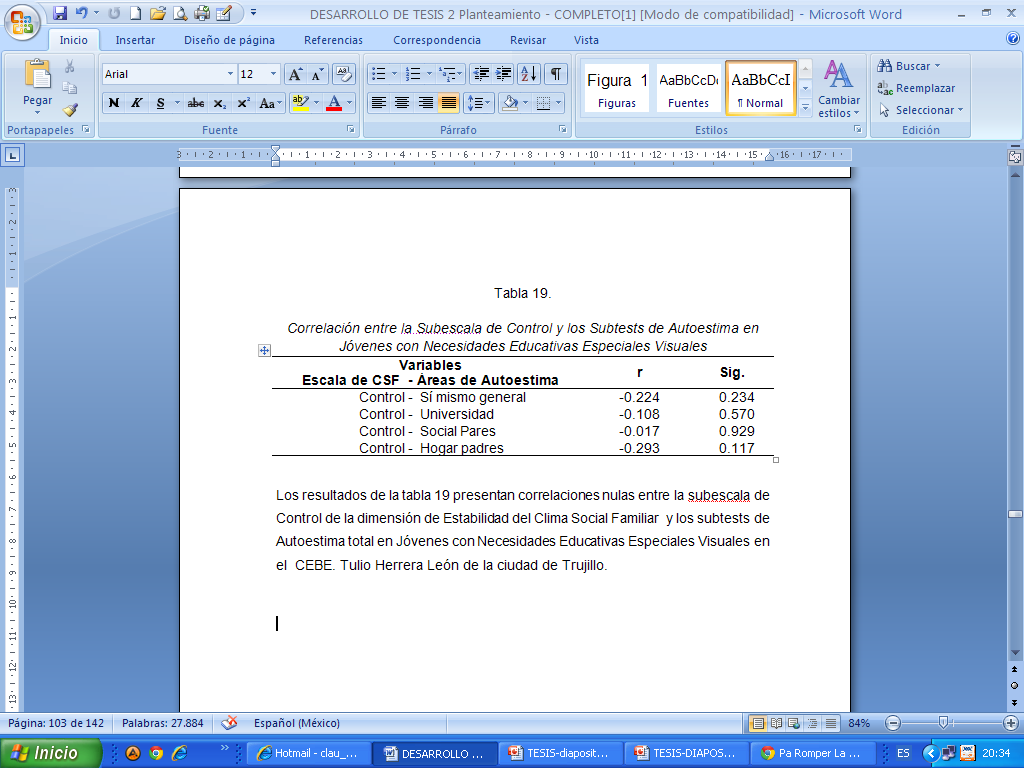 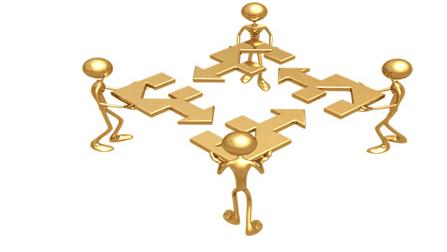 Conclusiones y Recomendaciones
CONCLUSIONES:
Se acepta la existencia de una relación parcial entre el Clima Social Familiar y la Autoestima total en Jóvenes con Necesidades Educativas Especiales Visuales en el  CEBE. Tulio Herrera León de la ciudad de Trujillo. 
 
 Existe una correlación positiva, de grado parcial significativa (p0.05) entre el Clima Social Familiar y la Autoestima total en jóvenes con Necesidades Educativas Especiales Visuales en el CEBE Tulio Herrera León de la ciudad de Trujillo presentan un nivel medio en las tres dimensiones de  Relación, Desarrollo y estabilidad.

Existe una correlación significativa (p0.05) entre La dimensión de Relación del Clima Social Familiar y subtest Social pares en jóvenes con Necesidades Educativas Especiales Visuales en el CEBE Tulio Herrera León de la ciudad de Trujillo. 


Existe una correlación significativa (p0.05) entre La dimensión de Cohesión del Clima Social Familiar y subtest Social pares en jóvenes con Necesidades Educativas Especiales Visuales en el CEBE Tulio Herrera León de la ciudad de Trujillo. 

Existe una correlación significativa (p0.05) entre La dimensión de Expresividad del Clima Social Familiar y subtest Social pares en jóvenes con Necesidades Educativas Especiales Visuales en el CEBE Tulio Herrera León de la ciudad de Trujillo.
CONCLUSIONES:
Existe una correlación significativa (p0.05) entre La dimensión de Conflicto del Clima Social Familiar y subtest Social pares en jóvenes con Necesidades Educativas Especiales Visuales en el CEBE Tulio Herrera León de la ciudad de Trujillo.

Existen correlaciones nulas entre la dimensión Desarrollo del Clima Social Familiar  y los Subtests de Autoestima total en Jóvenes con Necesidades Educativas Especiales Visuales en el  CEBE. Tulio Herrera León de la ciudad de Trujillo.

Existen correlaciones nulas entre la subescala de Autonomía de la dimensión de Desarrollo del Clima Social Familiar  y los Subtests de Autoestima total en Jóvenes con Necesidades Educativas Especiales Visuales en el  CEBE. Tulio Herrera León de la ciudad de Trujillo.

Existen correlaciones nulas entre la subescala de Actuación de la dimensión de Desarrollo del Clima Social Familiar y los Subtests de Autoestima total en Jóvenes con Necesidades Educativas Especiales Visuales en el  CEBE. Tulio Herrera León de la ciudad de Trujillo.

Existen correlaciones nulas entre la subescala de Intelectual - Cultural de la dimensión de Desarrollo del Clima Social Familiar  y los Subtests de Autoestima total en Jóvenes con Necesidades Educativas Especiales Visuales en el  CEBE. Tulio Herrera León de la ciudad de Trujillo.

Existen correlaciones nulas entre la subescala de Social-Recreativo de la dimensión de Desarrollo del Clima Social Familiar  y los Subtests de Autoestima total en Jóvenes con Necesidades Educativas Especiales Visuales en el  CEBE. “Tulio Herrera León” de la ciudad de Trujillo.
CONCLUSIONES:
Existen correlaciones nulas entre la subescala de Moralidad-Religiosidad de la dimensión de Desarrollo del Clima Social Familiar  y los Subtests de Autoestima total en Jóvenes con Necesidades Educativas Especiales Visuales en el  CEBE. Tulio Herrera León de la ciudad de Trujillo.

Existen correlaciones nulas entre la dimensión Estabilidad del Clima Social Familiar  y los Subtests de Autoestima total en Jóvenes con Necesidades Educativas Especiales Visuales en el  CEBE. Tulio Herrera León de la ciudad de Trujillo.

Existen correlaciones nulas entre la subescala de Control de la dimensión de Estabilidad del Clima Social Familiar y los subtests de Autoestima total en Jóvenes con Necesidades Educativas Especiales Visuales en el  CEBE. Tulio Herrera León de la ciudad de Trujillo.

Los jóvenes con Necesidades Educativas Especiales Visuales en el CEBE Tulio Herrera León de la ciudad de Trujillo, en su mayoría poseen un nivel medio en la variable de  Clima Social Familiar (73.3%%)Desarrollo (70%) y de   Estabilidad (66.7%). 

Los jóvenes con Necesidades Educativas Especiales Visuales en el CEBE “Tulio Herrera León” de la ciudad de Trujillo, en su mayoría poseen un nivel medio seguido por jóvenes en un nivel alto en la variable de  Autoestima total (56.7%).
RECOMENDACIONES:
Se recomienda a la institución incluir dentro de sus charlas, talleres vivenciales que generen buenas relaciones intrafamiliares; motivando la participación de los jóvenes con Necesidades Educativas Especiales Visuales en el CEBE “Tulio Herrera León” de la ciudad de Trujillo, con la finalidad de mejorar el clima social familiar de cada uno de ellos.

Trabajar el Autoestima total de los jóvenes con Necesidades Educativas Especiales Visuales en el CEBE “Tulio Herrera León” de la ciudad de Trujillo, a través de charlas o talleres vivenciales dirigidos a la autovaloración de sí mismos, aceptando sus defectos y cualidades, desarrollando un adecuado potencial.

Informar a los docentes sobre los resultados obtenidos  en la presente investigación con la finalidad de que conozcan la importancia de la influencia de el clima social familiar en la autoestima de los jóvenes con necesidades educativas especiales en el CEBE “Tulio Herrera León” de la ciudad de Trujillo.
RECOMENDACIONES:
Incluir en la programación talleres vivenciales que involucren a los padres de familia en el desarrollo de las autoestima de los jóvenes con Necesidades Educativas Especiales Visuales en el CEBE “Tulio Herrera León” de la ciudad de Trujillo, identificando los roles que cada miembro de la familia ejerce dentro de ésta.

Orientar a los padres sobre como contribuir a el mejoramiento del  clima social familiar logrando establecer una dinámica familiar de tipo funcional para los jóvenes con necesidades educativas especiales visuales CEBE “Tulio Herrera León” de la ciudad de Trujillo.

Realizar Talleres que influyan en la mejora del sí mismo de los jóvenes con Necesidades Educativas Especiales Visuales en el CEBE Tulio Herrera León de la ciudad de Trujillo; para generar un mejor autoconcepto y una valoración positiva en ellos.